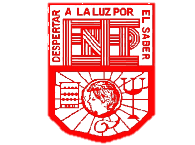 ESCUELA NORMAL DE EDUCACIÓN
 PREESCOLAR
HERRAMIENTAS PARA LA OBSERVACIÓN Y ANÁLISIS DE LA PRÁCTICA EDUCATIVA
UNIDAD 2
DISEÑO APLICACIÓN DE TÉCNICAS DE OBSERVACIÓN Y ENTREVISTA PARA ENTENDER LA EDUCACIÓN COMO UNA ACTIVIDAD COMPLEJA.
COMPETENCIA
UTILIZA LOS RECURSOS METODOLÓGICOS Y TÉCNICOS DE LA INVESTIGACIÓN PARA EXPLICAR, COMPRENDER SITUACIONES EDUCATIVAS Y MEJORAR SU DOCENCIA.
CLAUDIA MATA RODRIGUEZ 
1°B